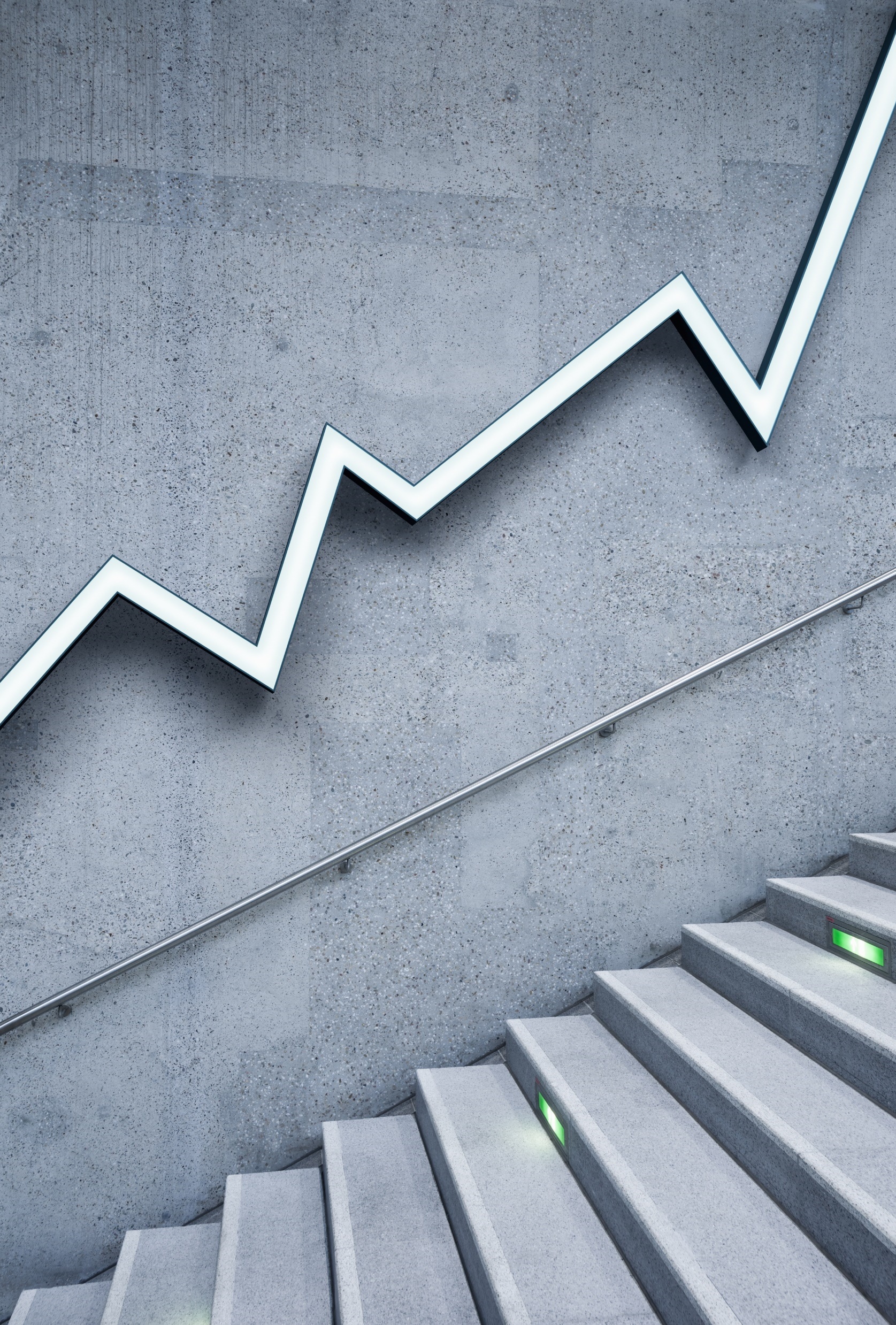 Федеральное государственное бюджетное образовательное учреждение высшего образования «Красноярский государственный медицинский университет имени профессора В.Ф.Войно-Ясенецкого» Министерства здравоохранения Российской ФедерацииФармацевтический колледж ЛФК при заболеваниях опорно-двигательного аппарата
Выполнила работу студентка Сестринского дела Ахмедова Ш.А 
Проверила Шпитальная О.В
Содержание
Что такое ЛФК? 
Что такое ОДА? 
Что делать при заболеваниях ОДА? 
Поворот туловища в различные стороны 
Различные упражнения 
Наклоны туловища влево-вправо 
Упражнения для мышц шеи 
Заключение
10.06.2020
Что такое ЛФК?
Лечебная физическая культура (ЛФК) — медицинская дисциплина, применяющая средства физической культуры (в основном физические упражнения) с целью лечения и реабилитации больных и инвалидов, а также профилактики заболеваний.
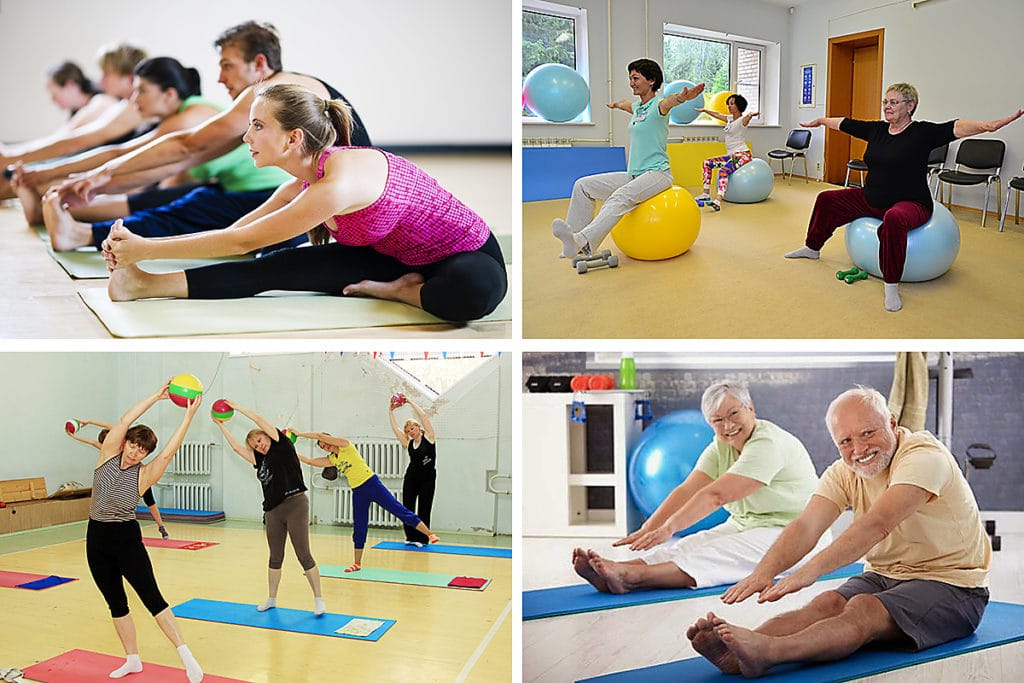 10.06.2020
Что такое ОДА?
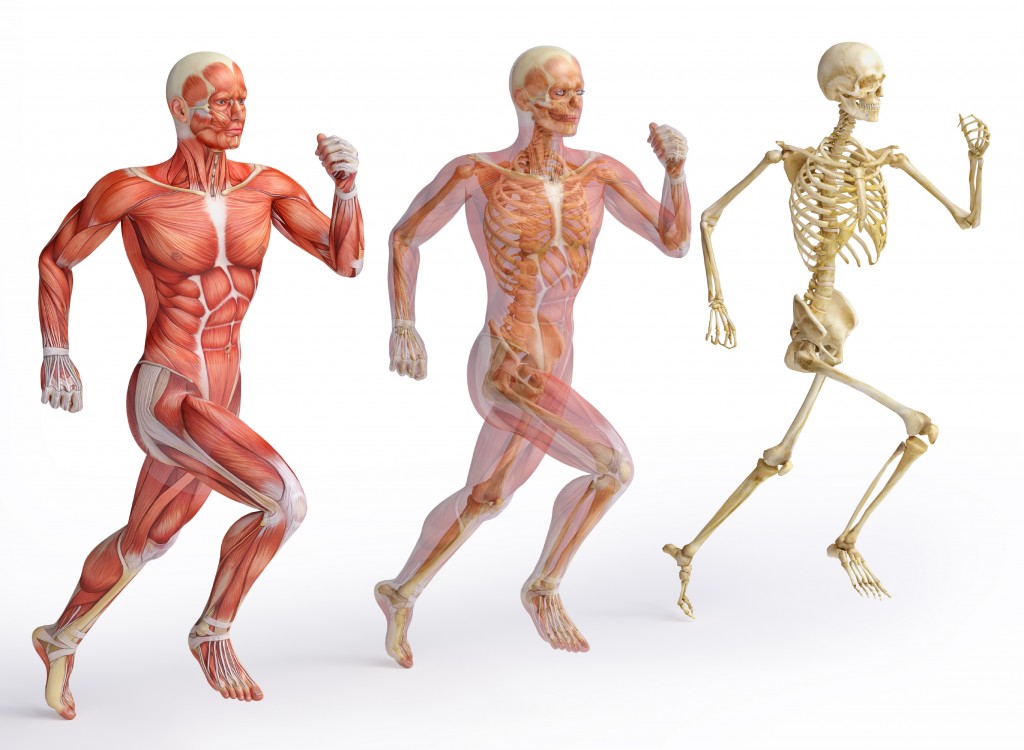 Опорно-двигательный аппарат или ОДА составляют кости скелета с суставами, связки и мышцы с сухожилиями, которые обеспечивают опорную функцию организма. Основной из причин его заболевания является недостаток двигательной активности.
10.06.2020
Что делать при заболеваниях ОДА?
Основной физкультурной формой борьбы с заболеваниями опорно-двигательного аппарата является лечебная физкультура, которая применяется в форме лечебной гимнастики, ходьбы и т.д.
Занятие физическими упражнениями увеличивает прочность костной ткани, способствуют более прочному прикреплению к костям мышечных сухожилий, укрепляют позвоночник и ликвидируют в нём нежелательные искривления.
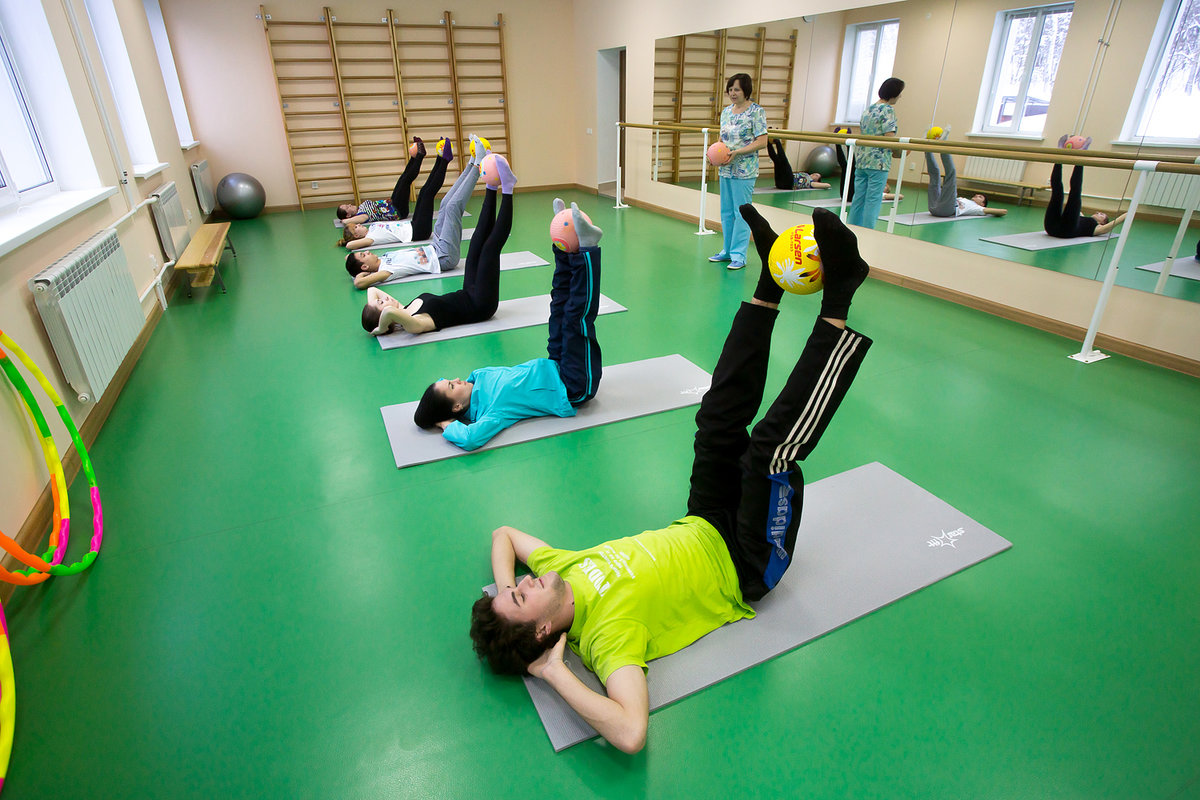 10.06.2020
Поворот туловища в различные стороны
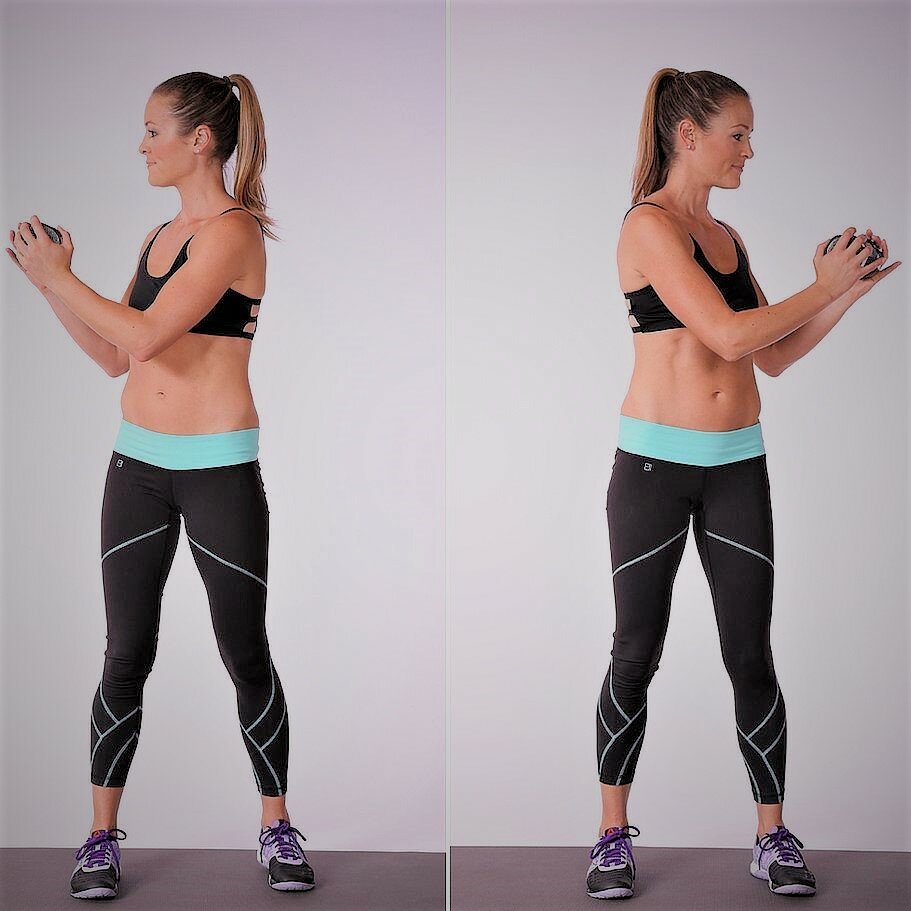 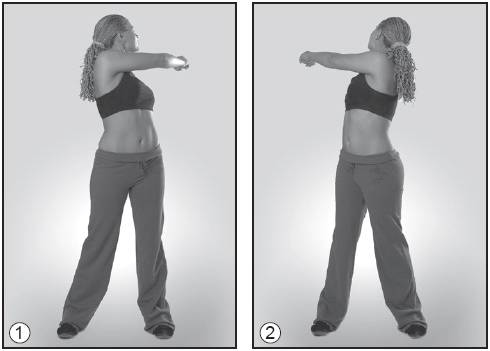 10.06.2020
Различные упражнения
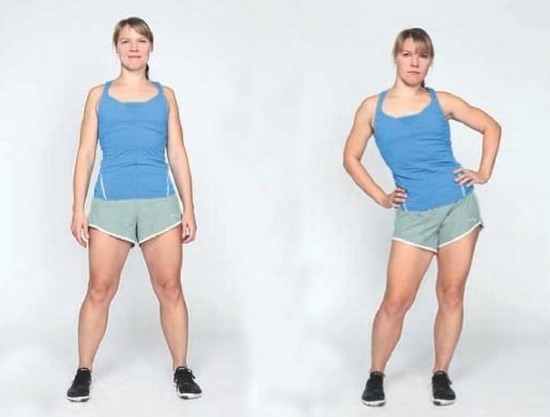 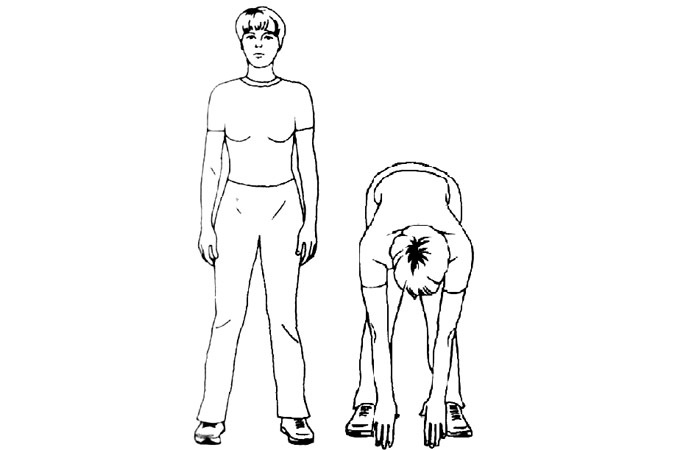 10.06.2020
Наклоны туловища влево-вправо
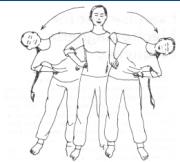 10.06.2020
Упражнения для мышц шеи
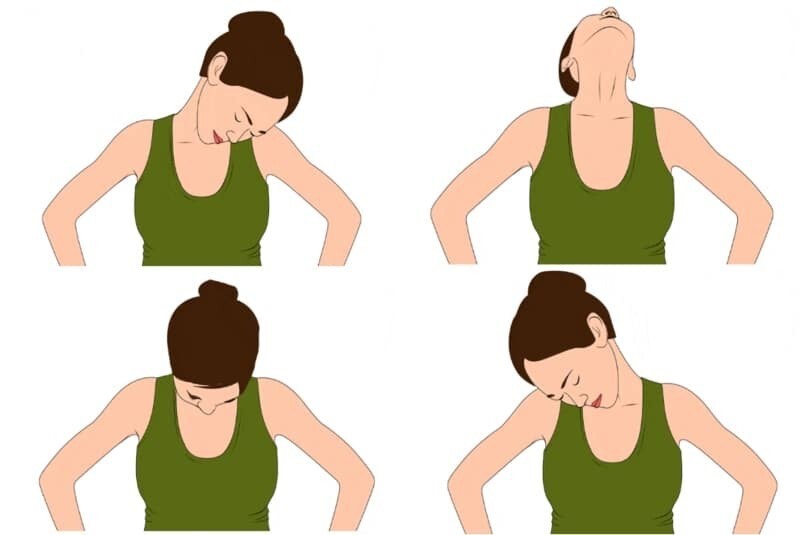 10.06.2020
Заключение
Занятия физической культурой и спортом оказывают положительное воздействие на организм человека. Физические упражнения развивают двигательную мускулатуру и являются средством профилактики различных недугов.
10.06.2020